Sculture cicladiche nel Museo Archeologico Nazionale di Atene
Arte cicladica, testa di idolo femminile, 2600-2500 av. Cr, marmo dall’isola greca di Keros
Figura femminile seduta con gambe incrociate, sec –IV millennio av Cr., marmo presubilmente di Amorgos, ( Cicladi )
Idolo a occhi concorpo convesso, Asia occidentale, 3.300-3.000 av. Cr., alabstro gessoso
Arte cicladicaSuonatore di arpa maschio di Keros ( 2600-2300 a.C., Museo Archeologico Nazionale, Atene)
Figura a forma di violino, Cicladi, 3.300-2.700 av. Cr. , marmo
Figura incinta del tipo Spedos antico, Cicladi, 2.700- 2.300 av. Cr., marmo
Tre figurine, Età del Bronzo, della prima età cicladica
Suonatore di arpa, da Thera, Cicladi, 2.700-2.300 av. Cr., marmo
Arte ciclica Suonatore di arpa di marmo (EC II; Badisches Landesmuseum, Karlsruhe)
Arte ciclicaFigura femminile in marmo (3000 a.C. circa, Brooklyn Museum
Statuetta in marmo delle Cicladi, tipo Plastiras
Arte ciclicaStatuina in marmo femminile di Naxos, tipo Louros (AC I-II, 2800-2700 a.C., Ashmolean Museum, Oxford)Tipologia Louros (schematica e naturalistica)[modifica | modifica wikitesto] Statuetta in marmo femminile, tipo Kapsala (AC II, 2700-2600 a.C., British Museum)
Arte ciclicaStatuetta in marmo femminile, tipo Kapsala ( 2700-2600 a.C., British Museum)
Arte ciclicaStatuetta in marmo femminile, tipo Chalandriani (AC II, 2400-2200 a.C., British Museum)
Arte ciclicaFigurina di marmo femminile di Creta, varietà di Koumasa ( 2800-2200 a.C., Museo Archeologico di Chania
Figurina femmina in marmo di Naxos, tipo Plastiras ( 3200-2800 a.C., Ashmolean Museum, Oxford)
Torso femminile in pietra più scura con un foro nella gola e cosce di dírkama, tipo Plastiras (AC I, 2800-2700 a.C., Museo della Thera preistorica)
Un idolo delle Cicladi (Museo Archeologico di Heraklion)
"Padella" delle Cicladi, in terracotta con decorazione a spirale stampata e ritagliata ( 2700 a.C. circa, fase Kampos)
Tipo canonico femminile, primo lavoro della varietà Spedos (Museo Goulandris dell'arte cicladica)
Arte ciclicaTesta di una figura femminile, tipo Spedos, cultura Keros-Syros ( 2700-2300 a.C., Louvre
Figura d'oro di uno stambecco di Santorini, tardo Cicladico (XVII secolo a.C.)
idoli cicladici a forma di violino
Prime statuette in terracotta di Santorini (2100 a.C. circa, Museo della cultura cicladica)
idolo a violino scultura cicladica
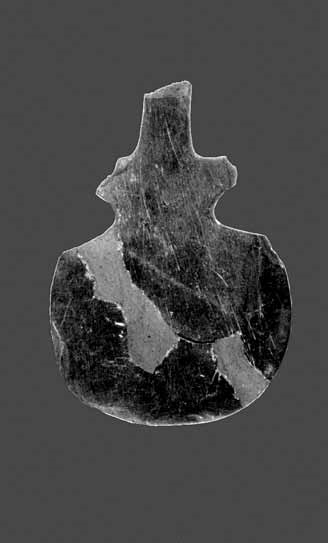 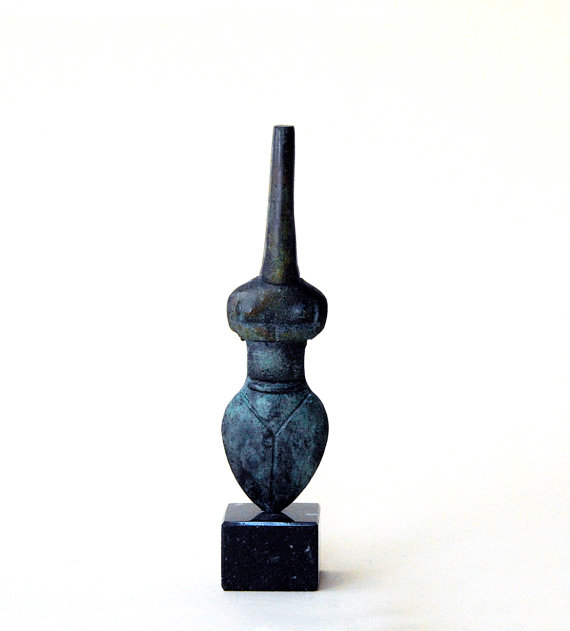 Idolo a forma di violino, Goulandris Foundation – Museum of Cycladic Art
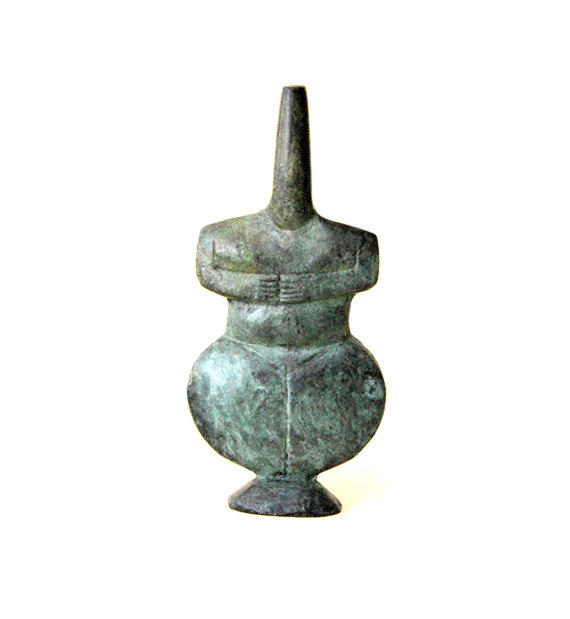